Татарстанский нефтегазохимический 
форум
ХII Международная научно-практическая конференция «Актуальные вопросы геодезии и геоинформационных систем»
Казань, 31 августа – 1 сентября  2023 г.
Результаты сравнения длин линий на базисе пространственном эталонном СГУГиТ
Косарев Н.С., 
Шоломицкий А.А., 
Сердаков Л.Е.,
Крапивин В.С., 
Ханзадян М.А., Сучков И.О.
СОДЕРЖАНИЕ

Общие сведения о базисе пространственном эталонном СГУГиТ;
Описание измерений, выполненных на базисе пространственном эталонном СГУГиТ;
Методика математической обработки результатов измерений, выполненных на базисе пространственном эталонном СГУГиТ;
Результаты математической обработки измерений, выполненных на базисе пространственном эталонном СГУГиТ;
Анализ результатов и выводы.
ОБЩИЕ СВЕДЕНИЯ 
О БАЗИСЕ ПРОСТРАНСТВЕННОМ ЭТАЛОННОМ СГУГиТ
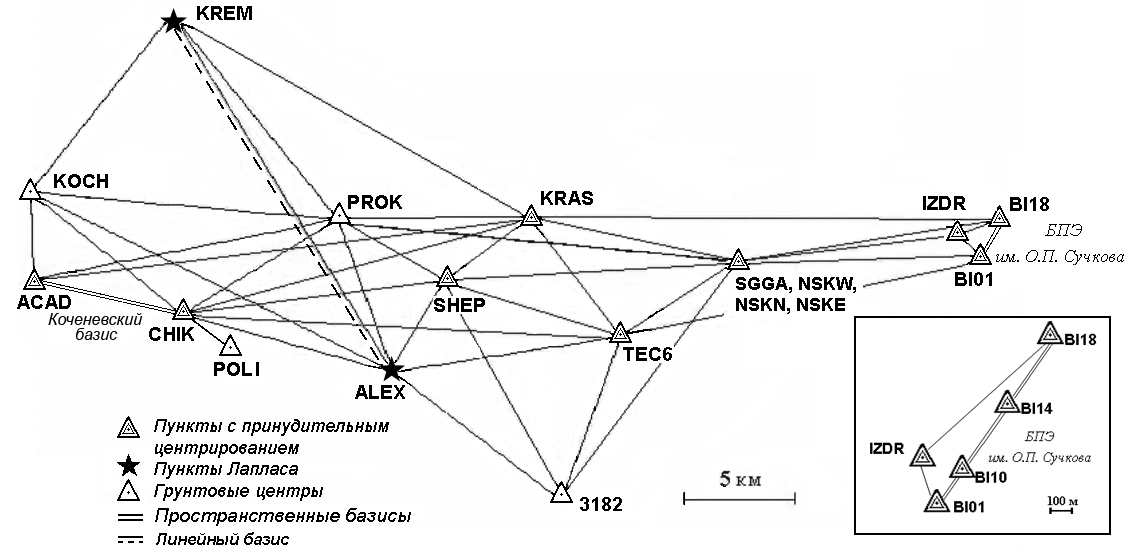 Схема геодезической сети Полигона геодезического эталонного (ПГЭ)  и Базиса пространственного эталонного (БПЭ) СГУГиТ
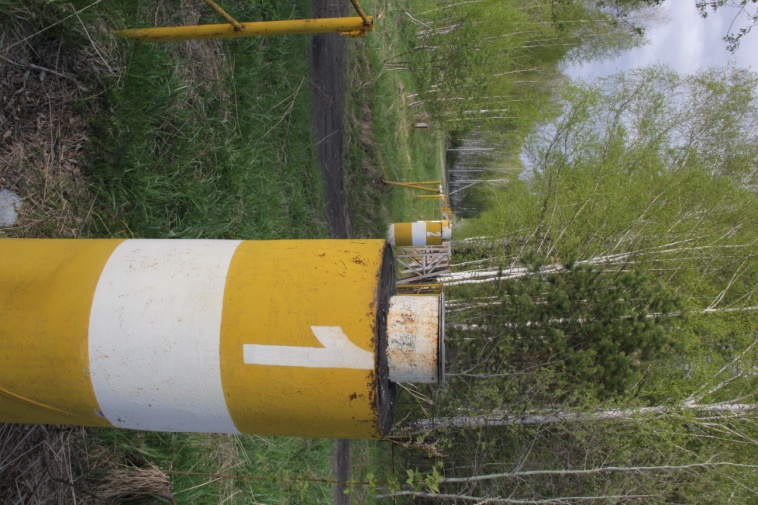 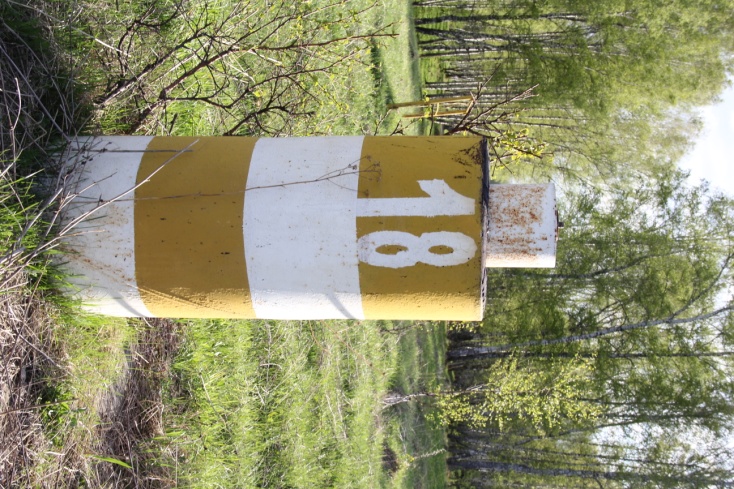 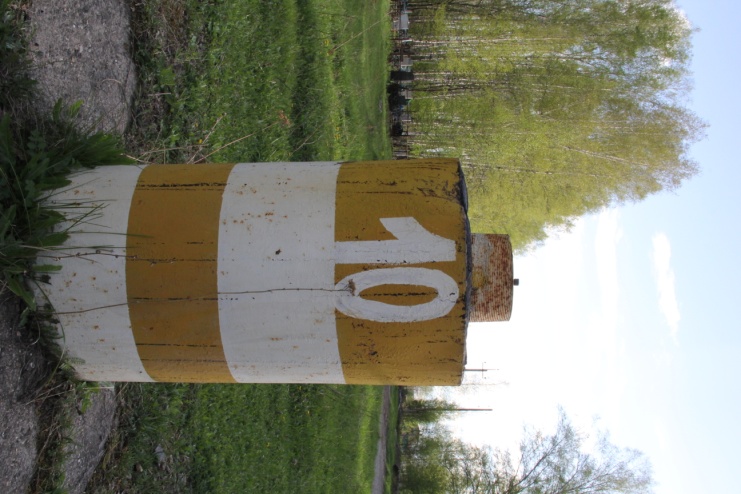 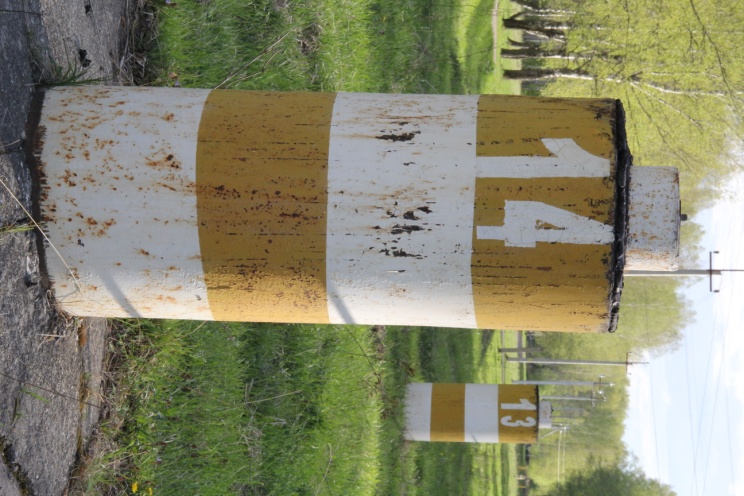 Пункты базиса пространственного эталонного СГУГиТ: 
пункт BI01; пункт BI10; пункт BI14; пункт BI18
Описание измерений, выполненных на базисе пространственном эталонном СГУГиТ
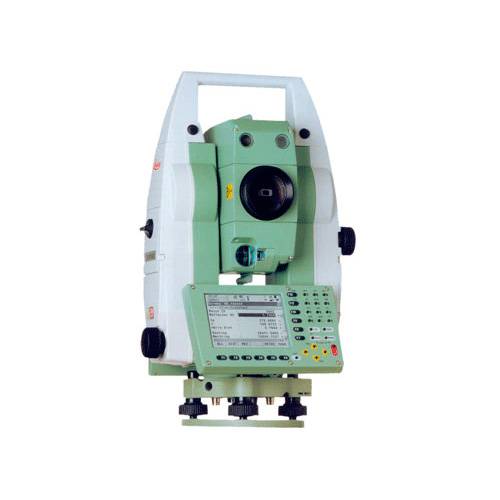 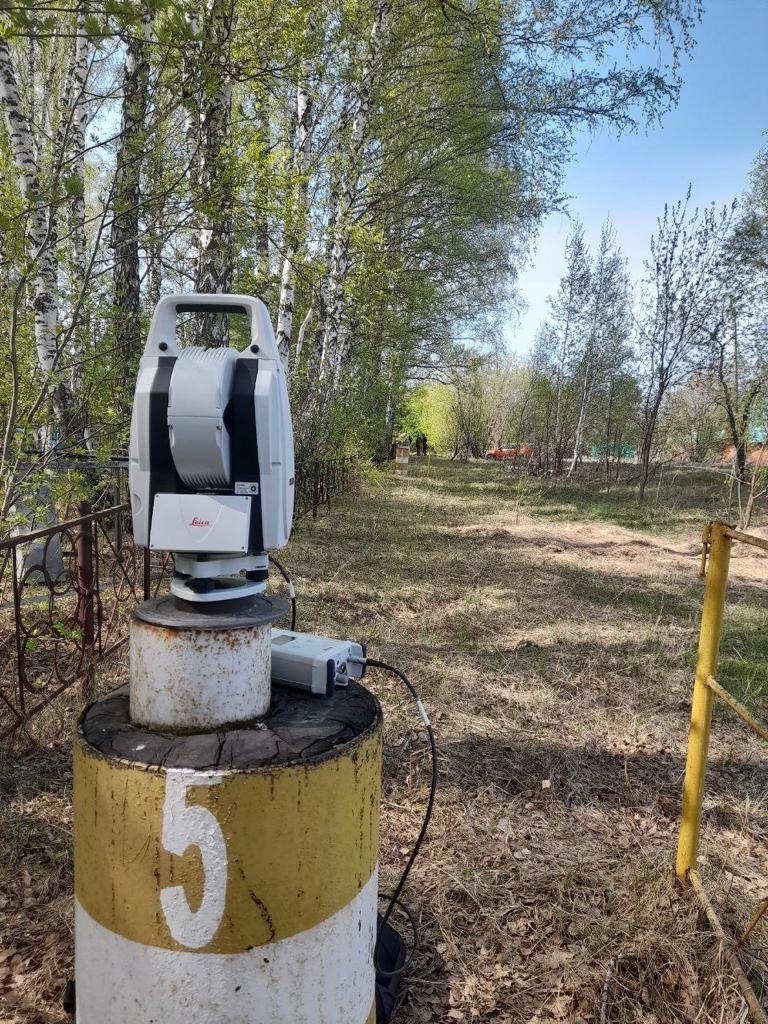 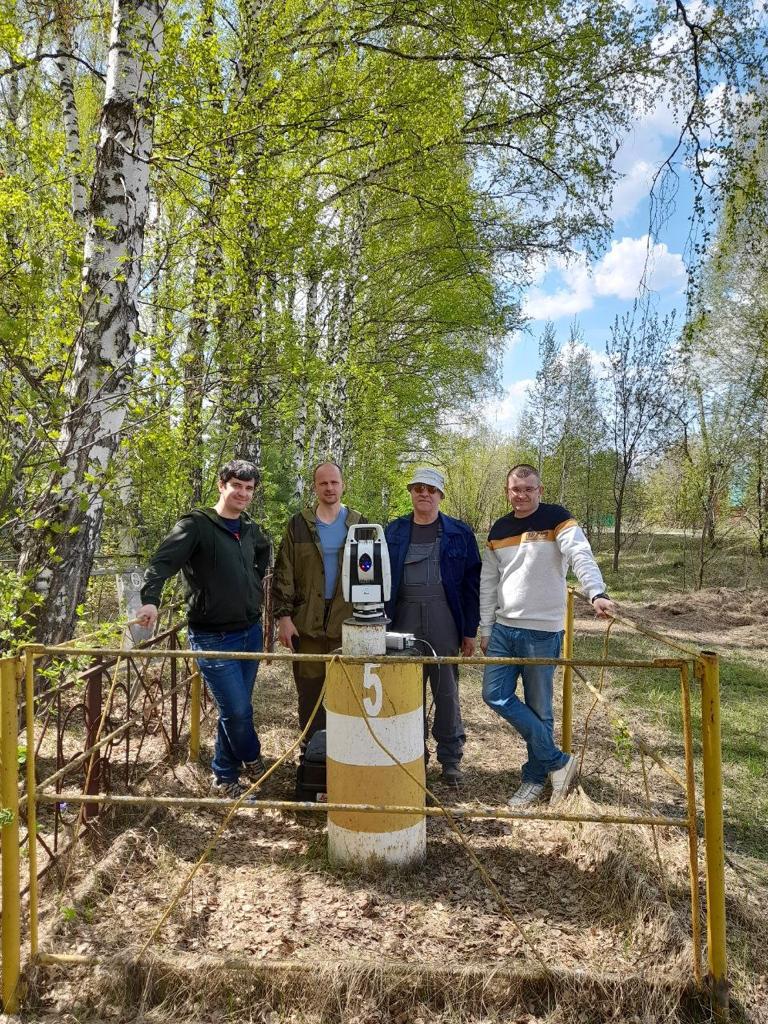 Электронный тахеометр Leica TM30
Лазерный трекер Leica AT403
Методика математической обработки результатов измерений, выполненных на базисе пространственном эталонном СГУГиТ
Математическая обработка результатов измерений осуществлялась на основе следующих НТД:
ГОСТ 8.381-2009. Эталоны. Способы выражения точности. – М.: Стандартинформ, 2012. – 24 с. 
ГОСТ Р 8.736-2011 Государственная система обеспечения единства измерений (ГСИ). Измерения прямые многократные. Методы обработки результатов измерений. Основные положения. – М.: Стандартинформ, 2013. – 24 с.
ЭТАПЫ МАТЕМАТИЧЕСКОЙ ОБРАБОТКИ РЕЗУЛЬТАТОВ ИЗМЕРЕНИЙ
Расчёт суммарной и расширенной неопределенности
Расчёт среднего квадратического отклонения (стандартная неопределеность типа А)
Расчёт неисключенной систематической погрешности
Оценка стандартной неопределености типа B
4 и 5 этапы
3 этап
2 этап
1 этап
Результаты математической обработки измерений, выполненных на базисе пространственном эталонном СГУГиТ
Среднеквадратические погрешности измеренных длин секций базиса (в мм)
Погрешность измерений длин линий базиса в интервале от 12 м до 192 м на БПЭ лазерным трекером Leica AT403 и электронным тахеометром Leica TM30 с учетом всех погрешностей, оказывающих влияние на конечный результат измерений, составляет не более 1,4 мм. Причем максимальный вклад в погрешность определения длин линий вносит стандартная неопределенность, оцененная по типу B.
Анализ результатов и выводы
Измеренные значения длин секций в таблице 3 довольно хорошо согласуются между собой, что говорит о качественно выполненных измерениях, а среднеквадратические погрешности измеренных длин секций базиса для лазерного трекера Leica AT403 не превышают 0.07 мм, для  электронного тахеометра Leica TM30 – 0.18 мм. Расширенная неопределенность измерений длин линий базиса в интервале от 12 м до 192 м на БПЭ лазерным трекером Leica AT403 и электронным тахеометром Leica TM30 с учетом всех погрешностей, оказывающих влияние на конечный результат измерений, составляет не более 1,4 мм. Причем максимальный вклад в погрешность определения длин линий вносит стандартная неопределенность, оцененная по типу B. 
С другой стороны при сравнении длин линий секции, измеренных лазерным трекером Leica AT403 и электронным тахеометром Leica TM30 наблюдаются довольно большие отклонения в диапазоне от -3.5 до 1.7 мм, при среднем значении -0.39 мм, что говорит о возможных сезонных изменения положения пунктов базиса. Для подтверждения этого вывода необходимо провести дополнительную серию измерений, особенно в периоды весна-лето и лето-осень, с целью установления стабильности пунктов базиса. 
При сравнении отдельных длин секций базиса, измеренных как инварными проволоками, так и  лазерным трекером  Leica AT403 и электронным тахеометром Leica TM30, то здесь наблюдается максимальное отклонение равное 2.08 мм на линии 6-7, что подтверждается результатами измерений, приведенными в таблице 6, где на секции базиса 1-7 наблюдается отклонение в -2.40 мм.
ЗАКЛЮЧЕНИЕ
По результатам исследований, выполненных на базисе пространственном эталонном СГУГиТ, установлено, что:
–  расширенная неопределенность измерений длин линий базиса в интервале от 12 м до 192 м на БПЭ лазерным трекером Leica AT403 и электронным тахеометром Leica TM30 с учетом всех погрешностей, оказывающих влияние на конечный результат измерений, составляет не более 1,4 мм. Причем максимальный вклад в погрешность определения длин линий вносит стандартная неопределенность, оцененная по типу B;
– существуют сезонных колебания положения отдельных пунктов базиса. Для установления величины изменения отдельных пунктов базиса необходимо провести дополнительную серию измерений по программе во всех комбинациях, особенно в периоды весна-лето и лето-осень, с использованием лазерного трекера Leica AT403.
Татарстанский нефтегазохимический 
форум
ХII Международная научно-практическая конференция «Актуальные вопросы геодезии и геоинформационных систем»
Казань, 31 августа – 1 сентября 2023 г.
Спасибо за внимание!